МБДОУ «Лесной детский сад «Аленушка»
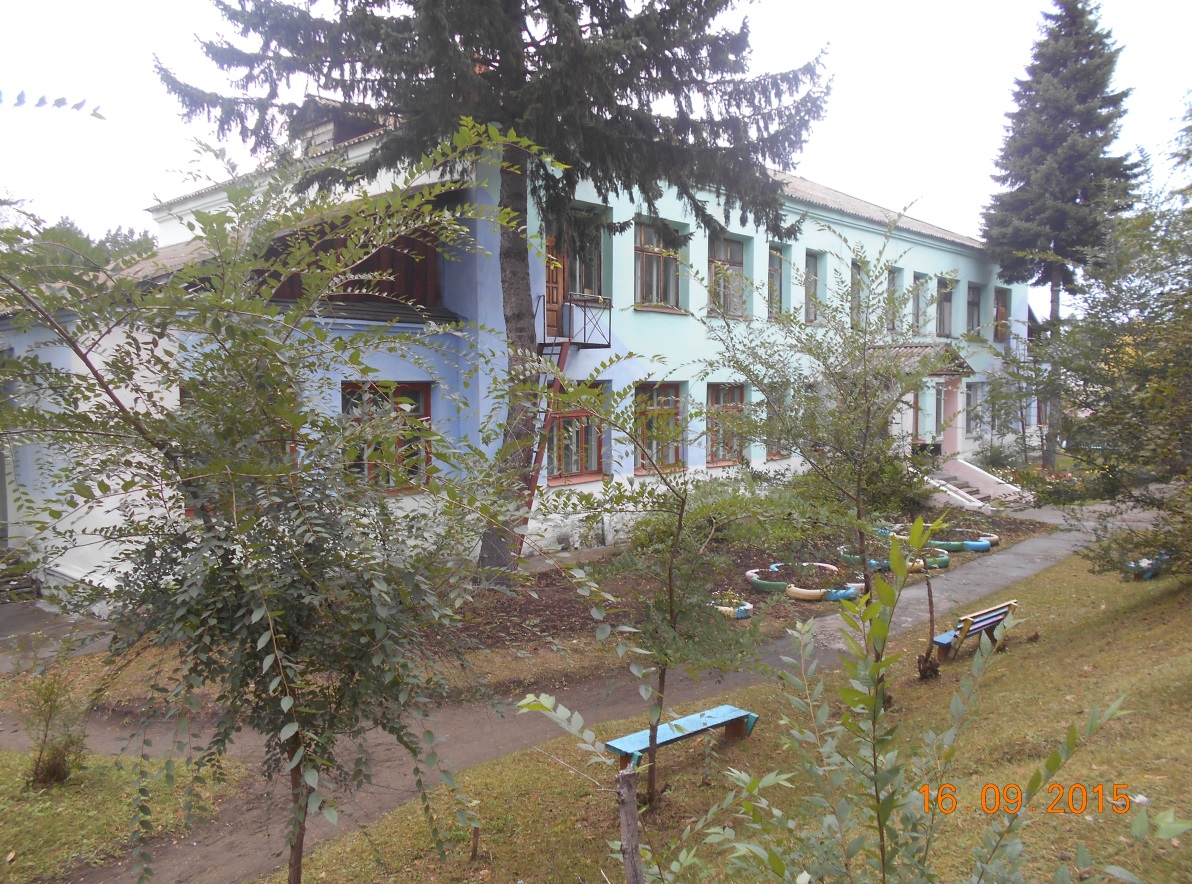 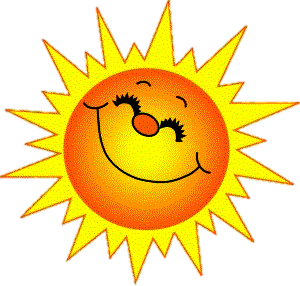 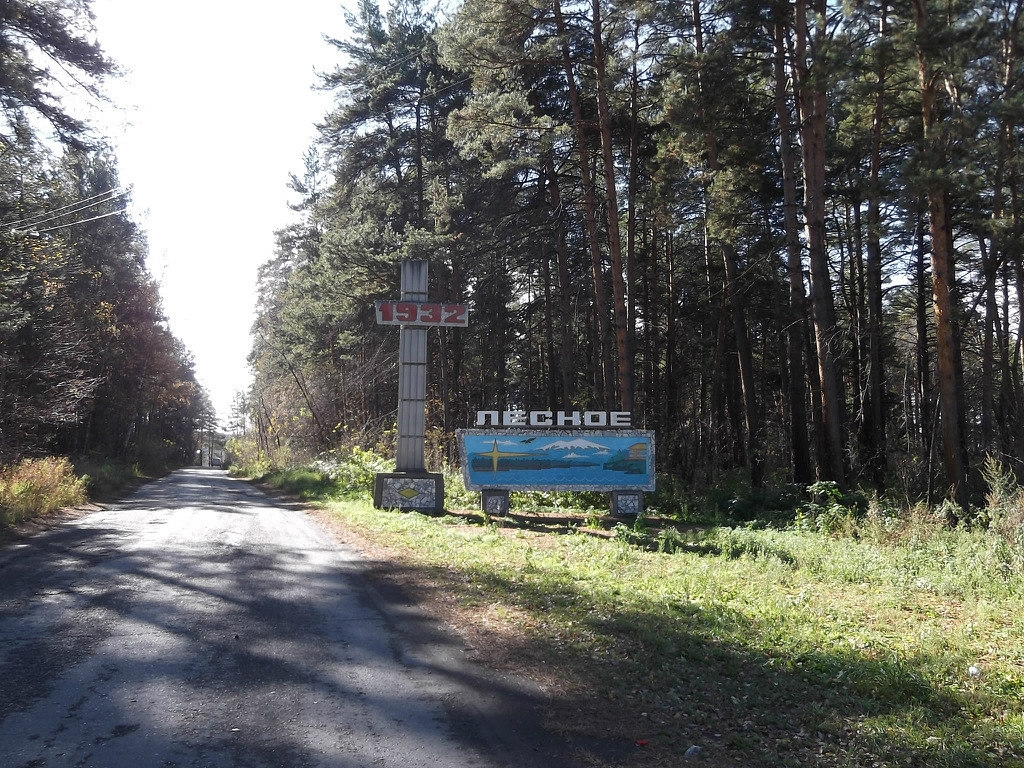 Родина – это святое,  Малое и большое.   Родина в детском сердечке     Отчего дома крылечко.     Родина – запах ромашки,      Кляксы на промокашке.       Родина – песни раздолье,        Родина – хлебное поле,         Родина – мамины руки,          И колыбельные звуки.           Родина там, где родился            Там, говорят, пригодился.
                                             Людмила КУДРЯВЦЕВА
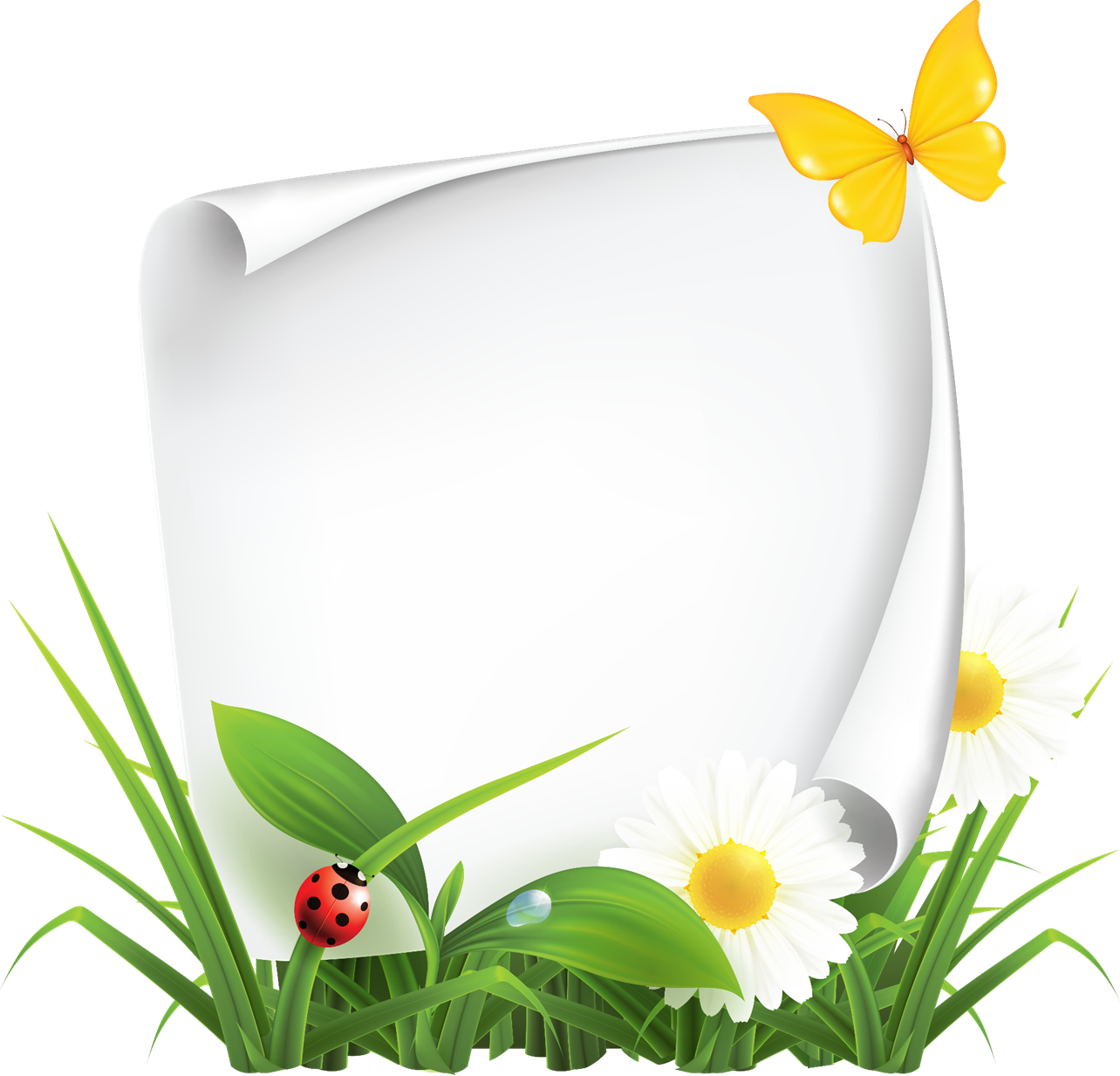 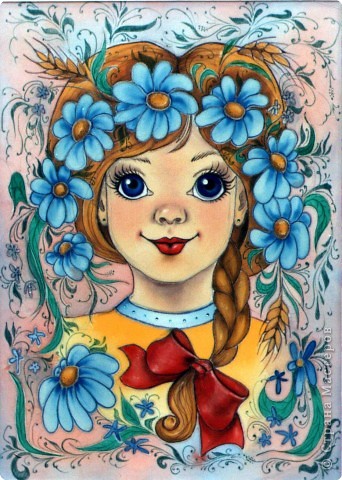 Наша жизнь
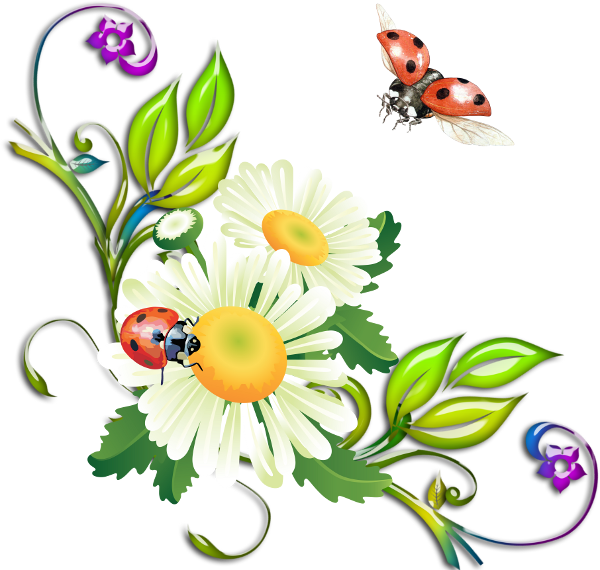 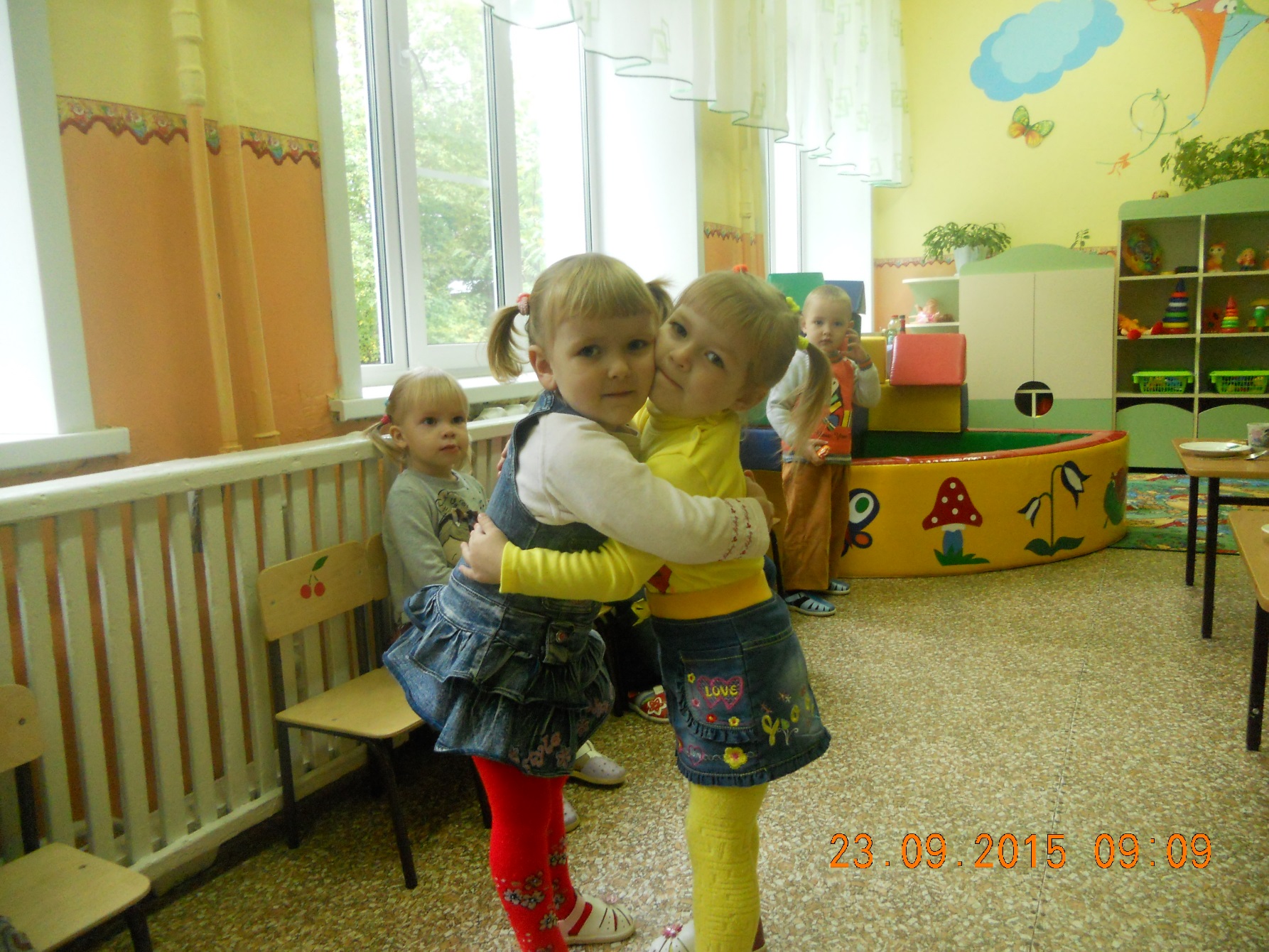 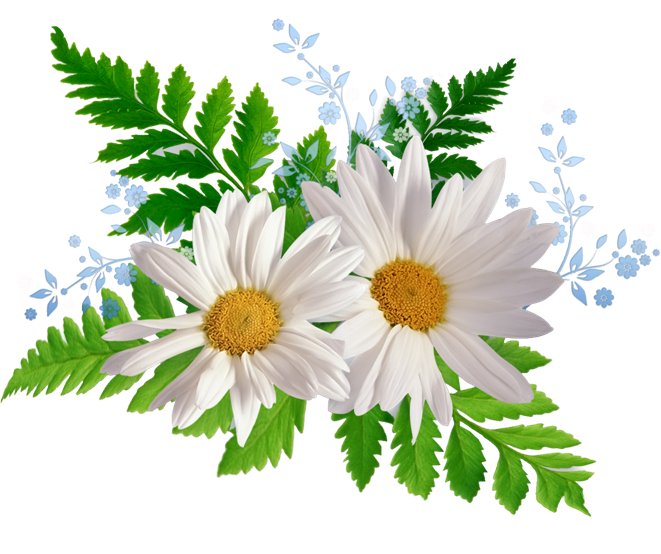 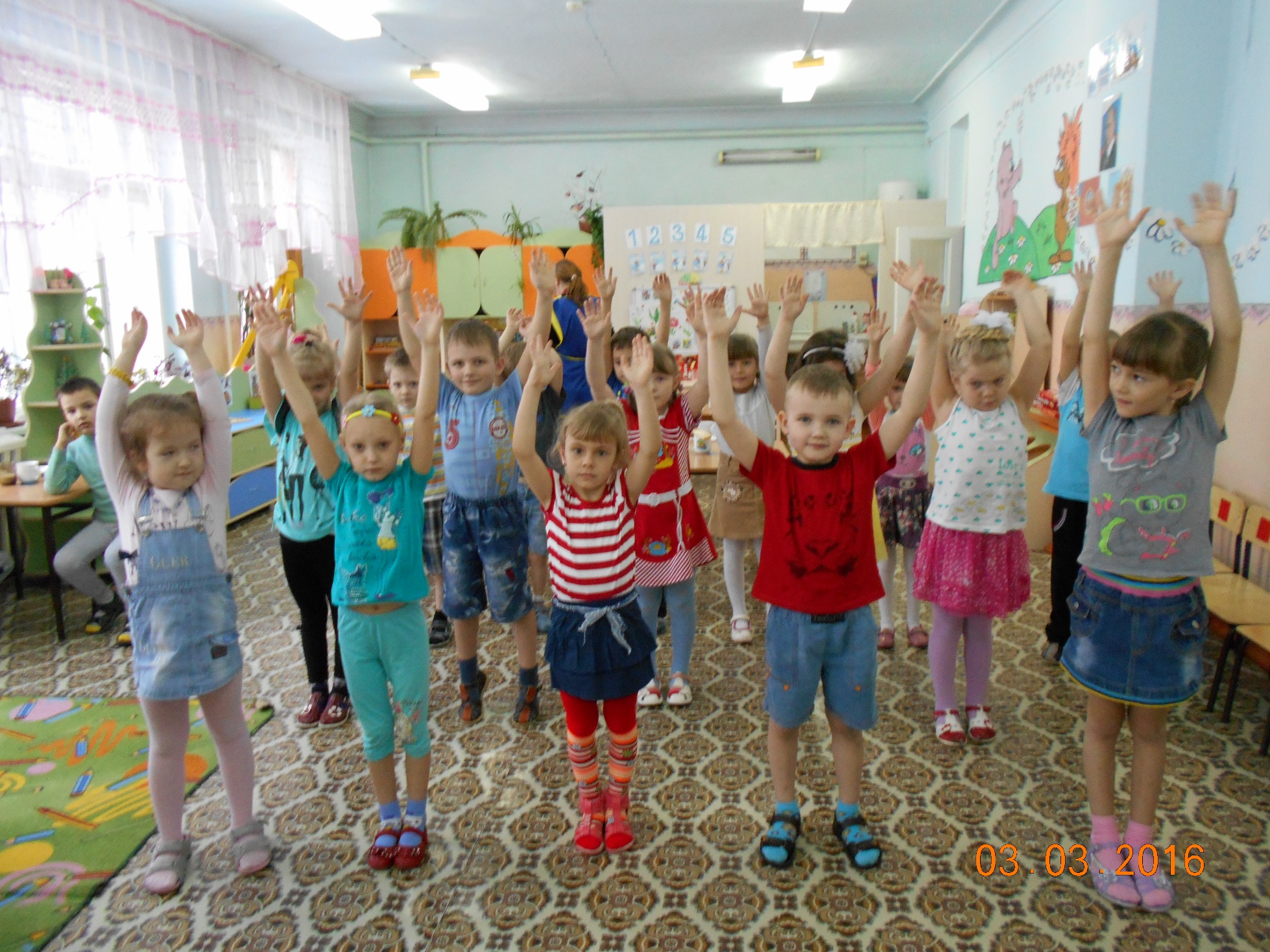 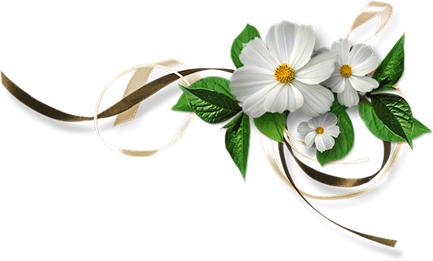 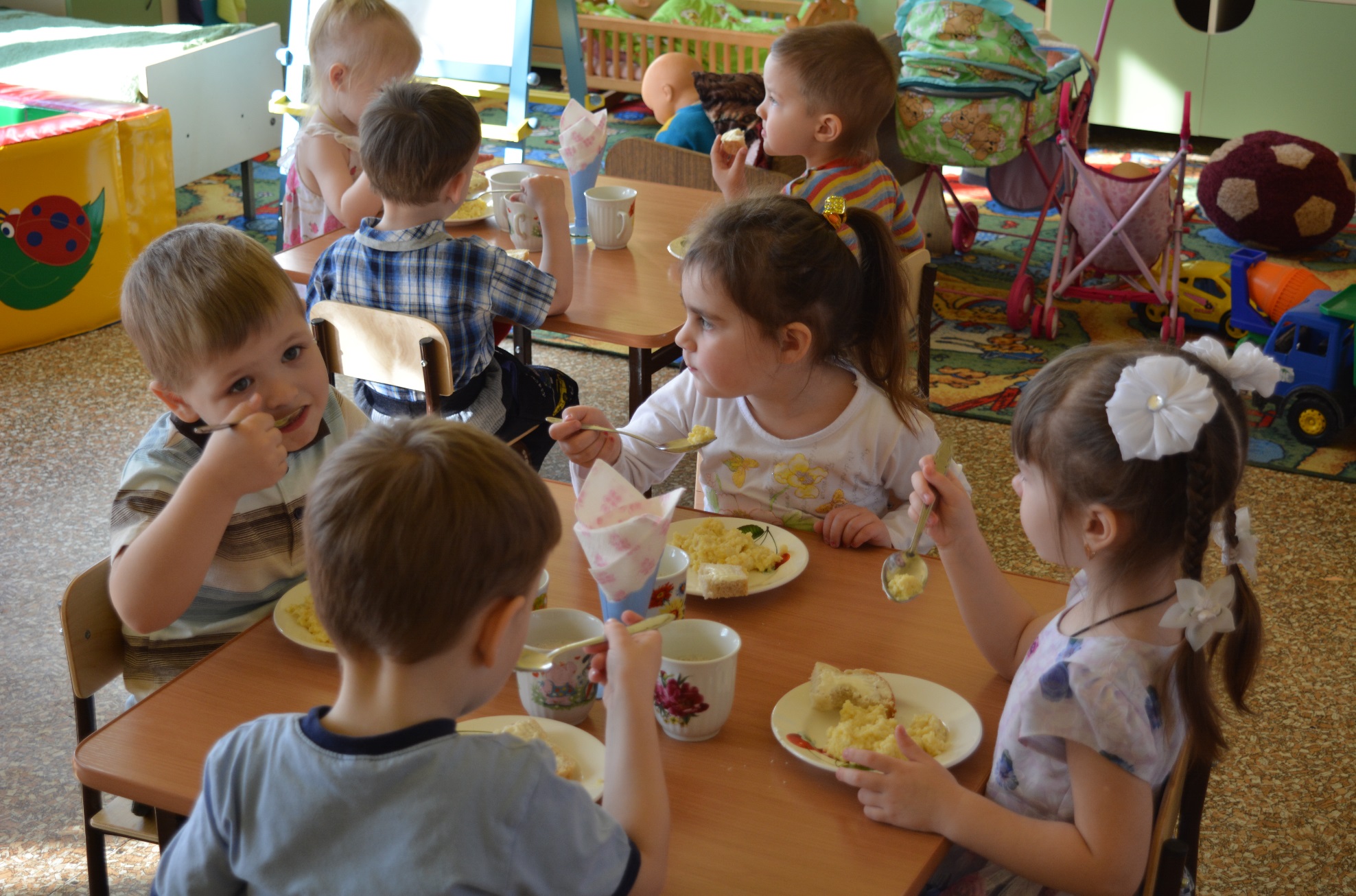 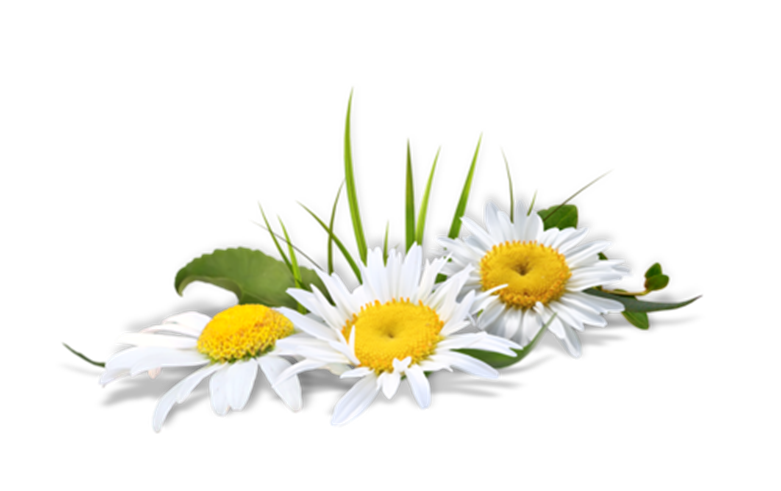 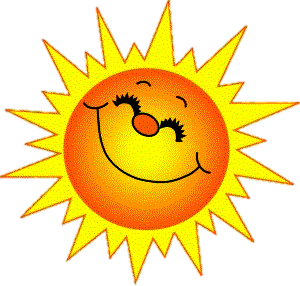 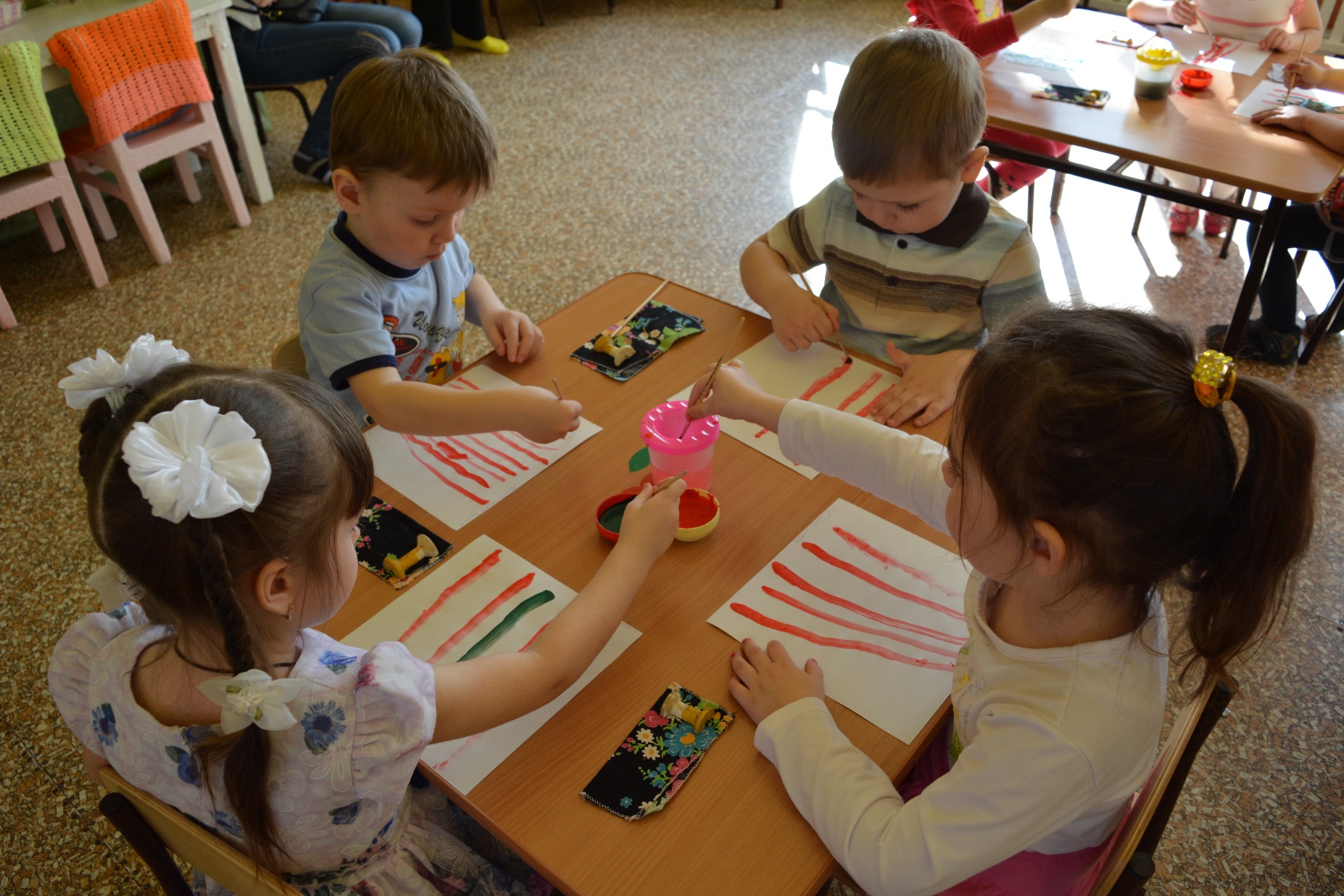 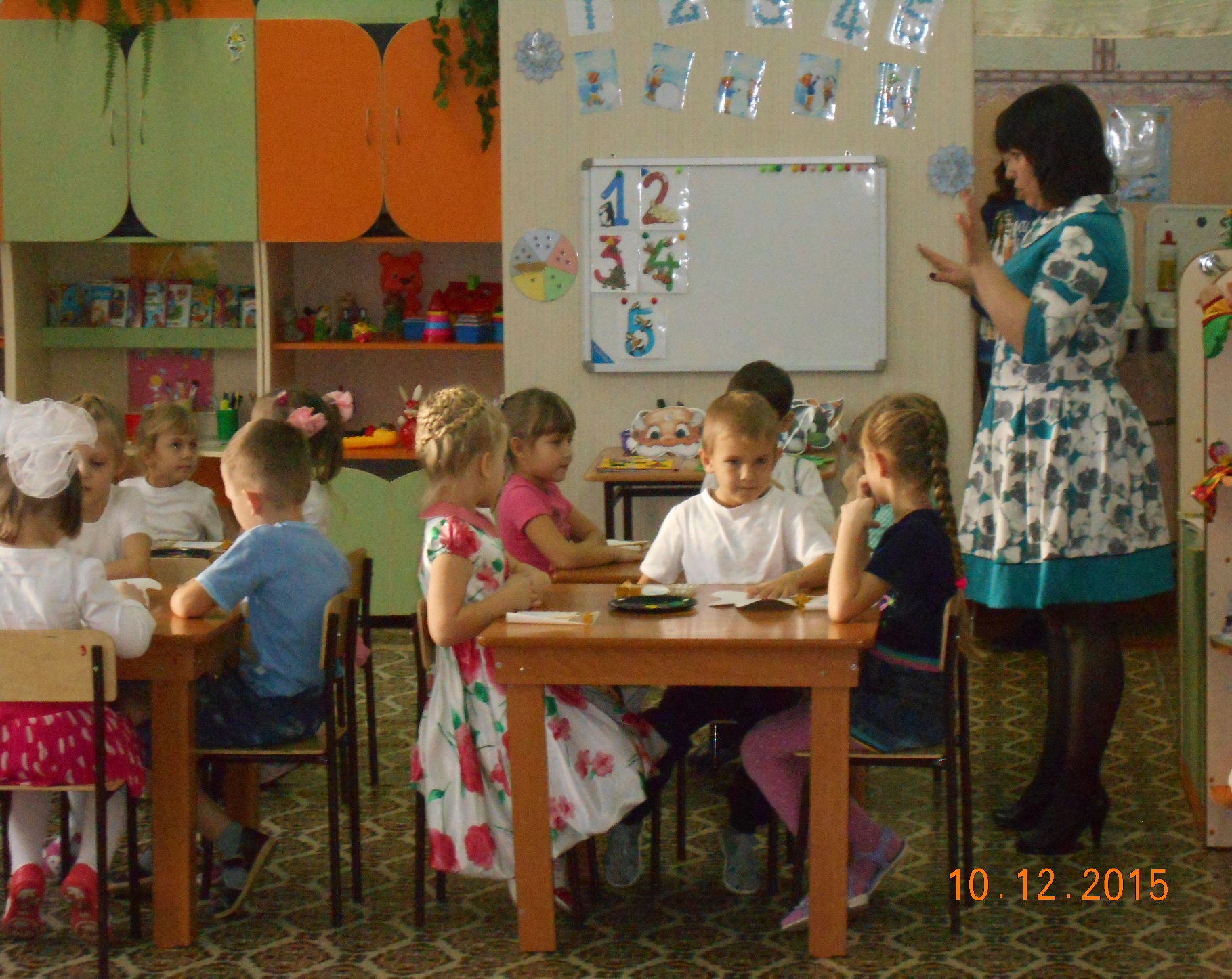 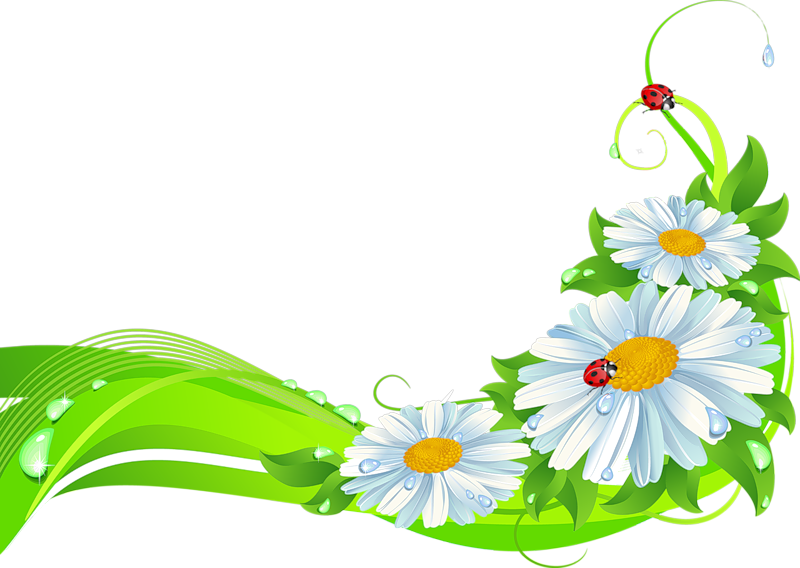 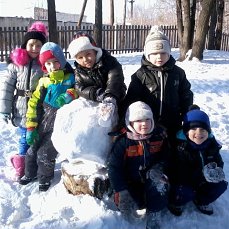 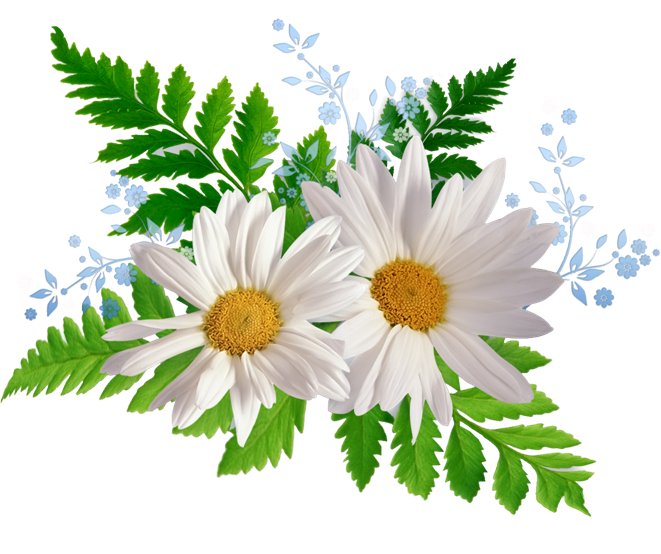 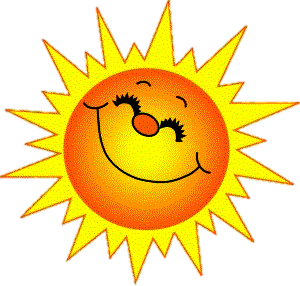 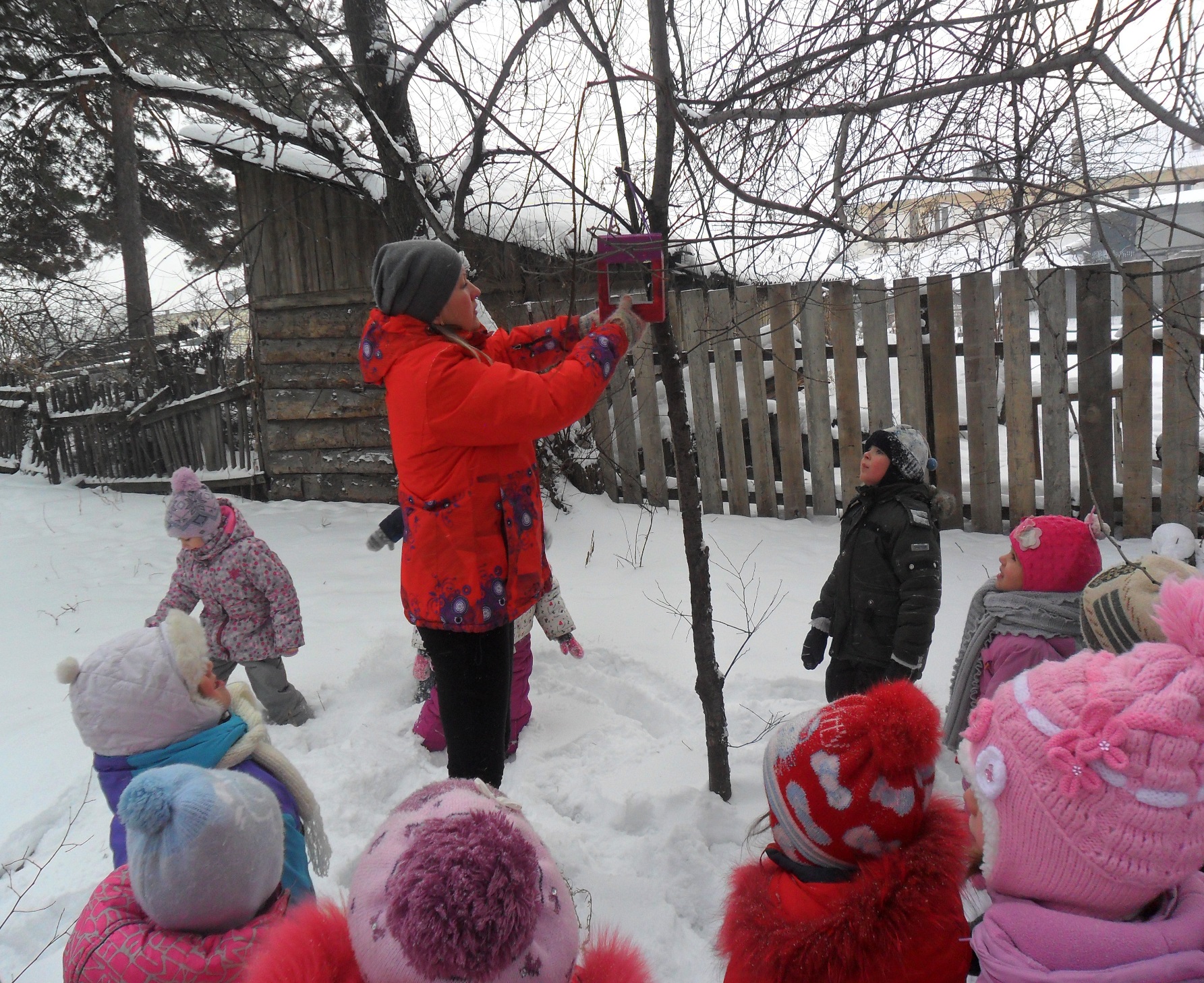 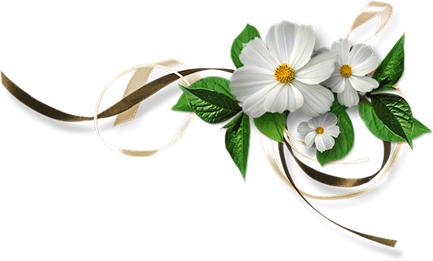 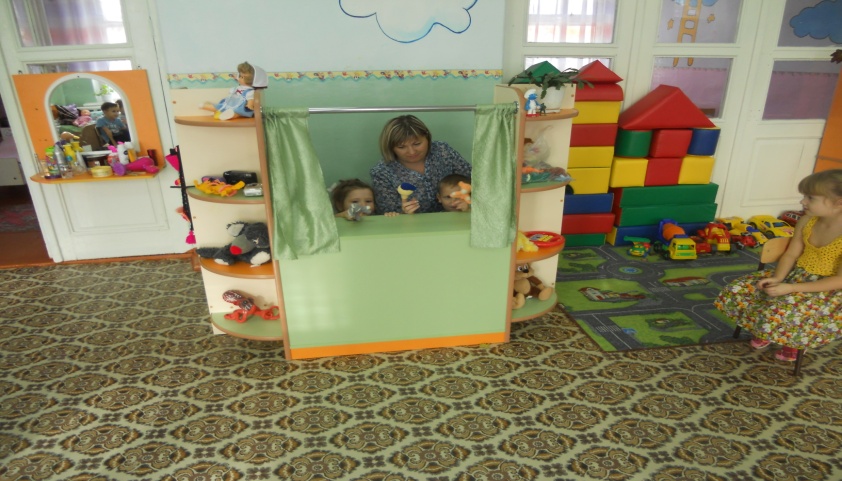 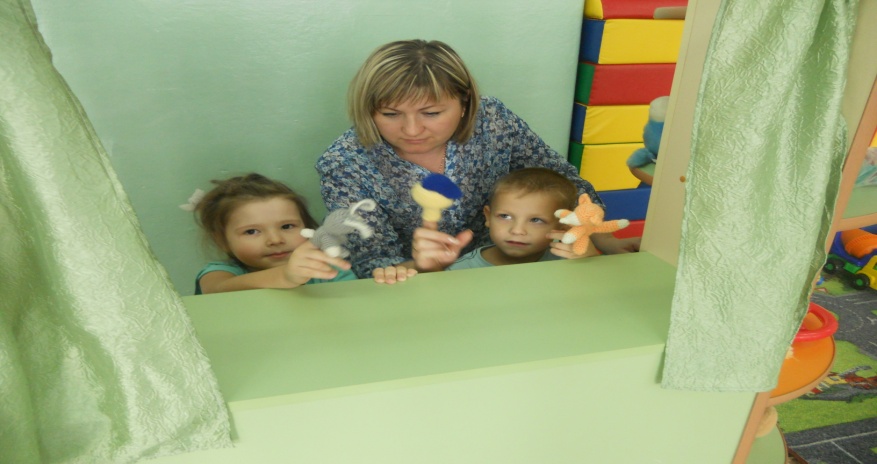 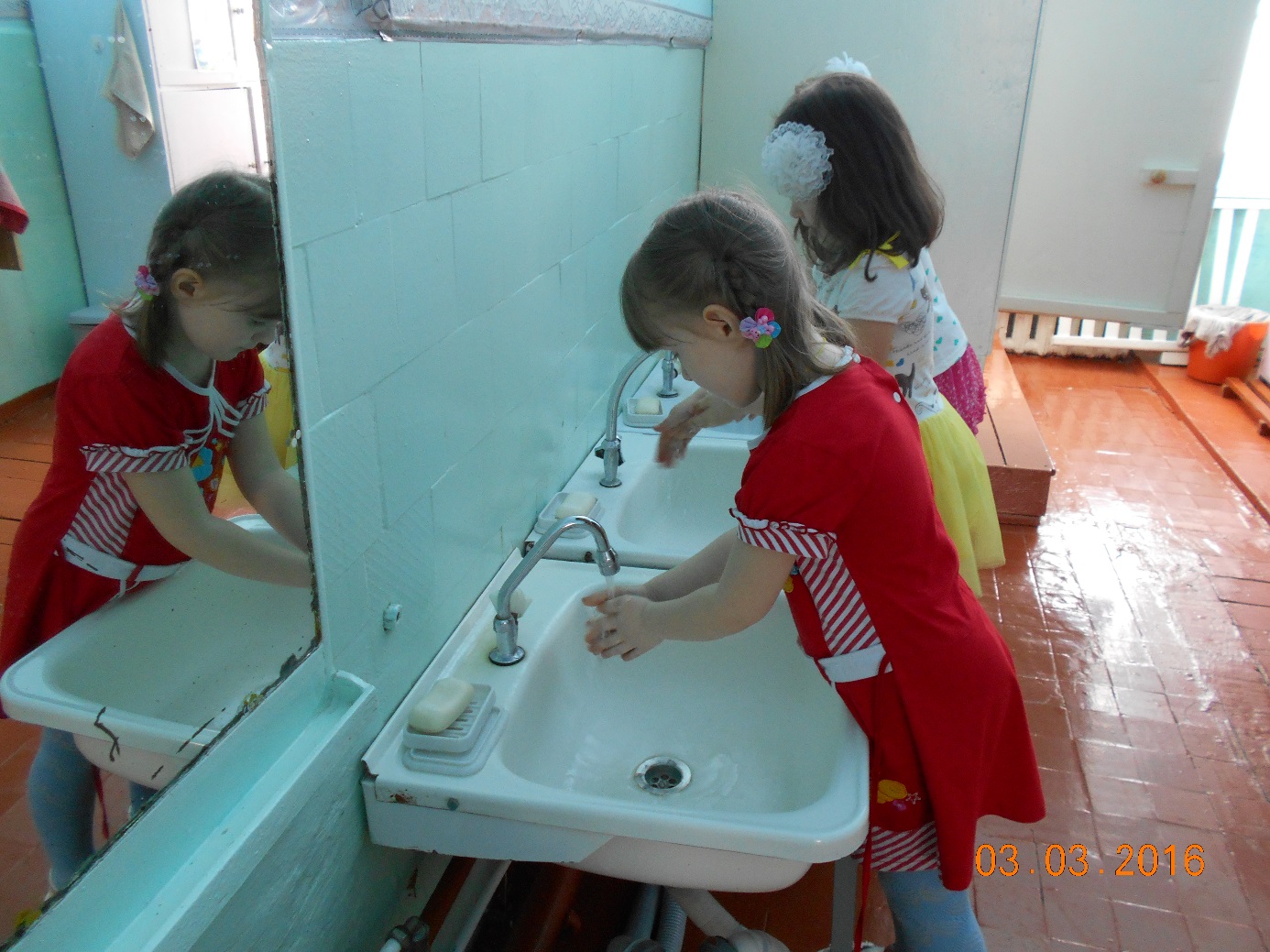 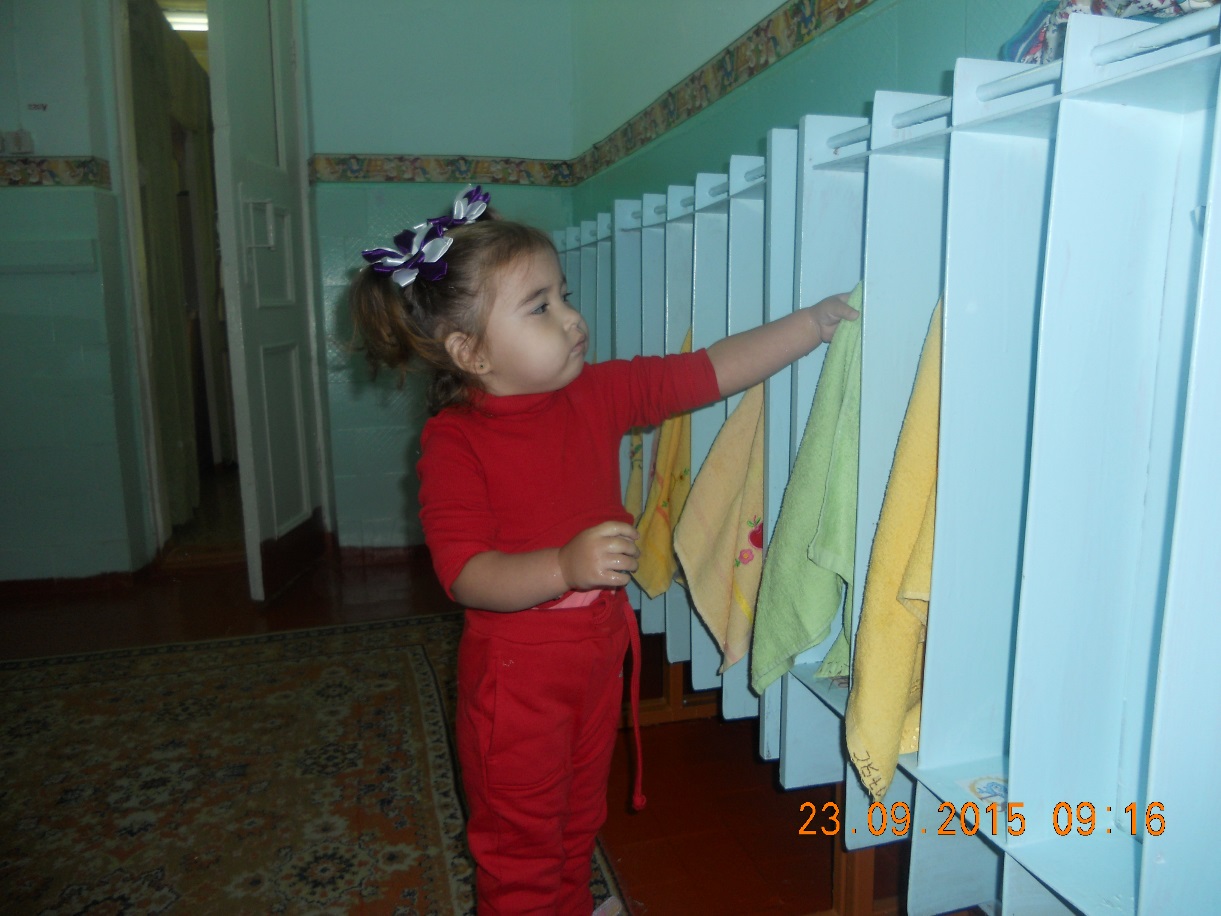 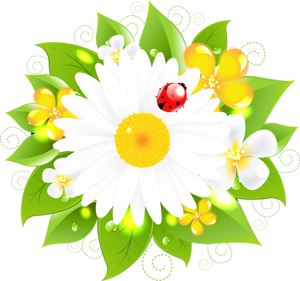 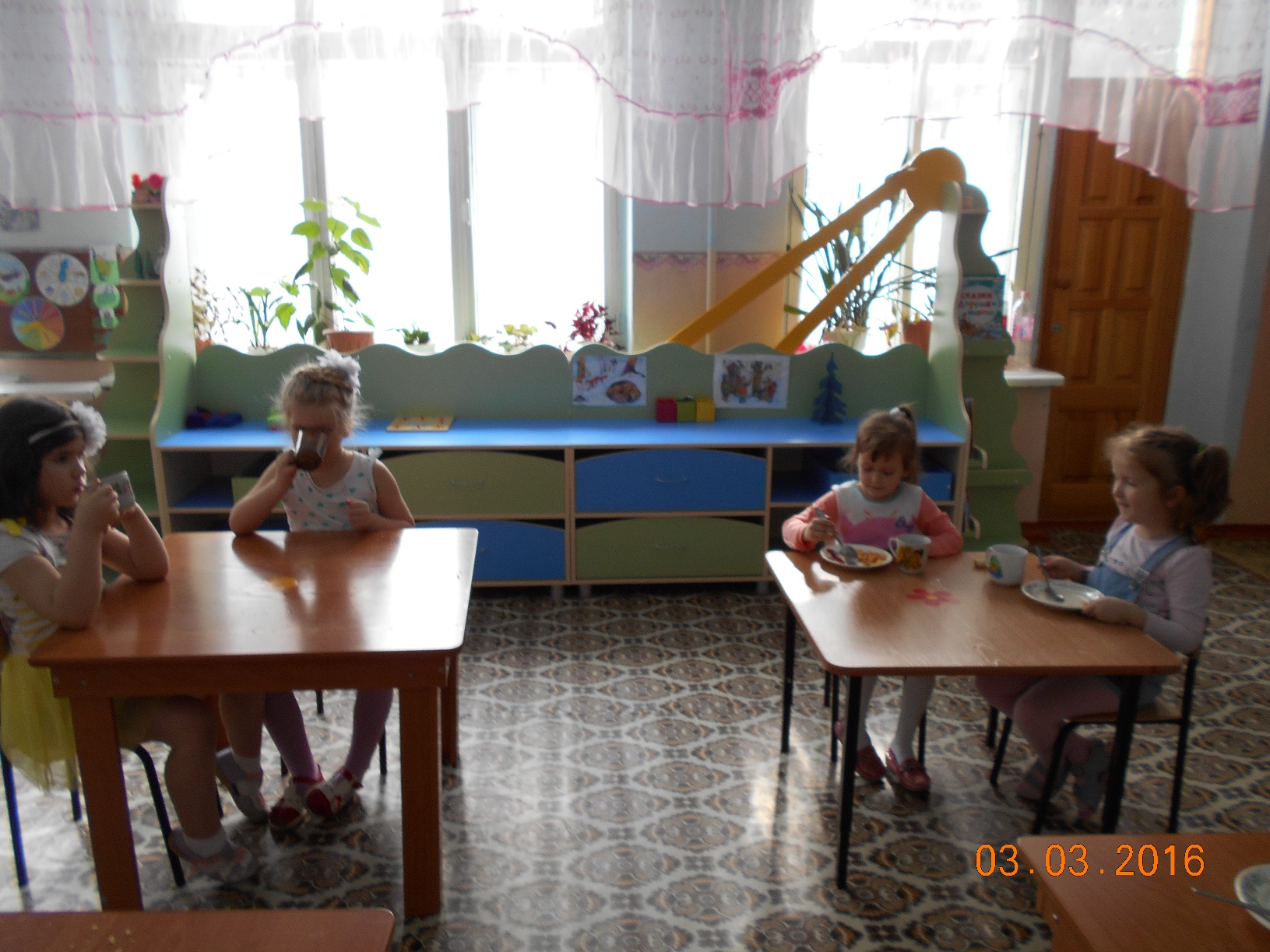 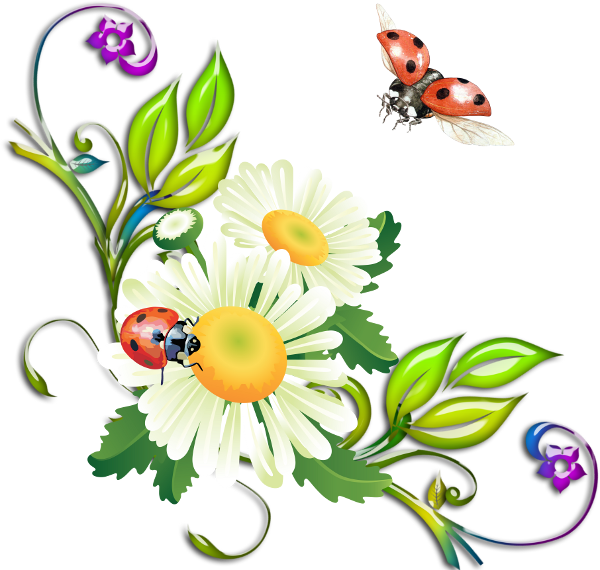 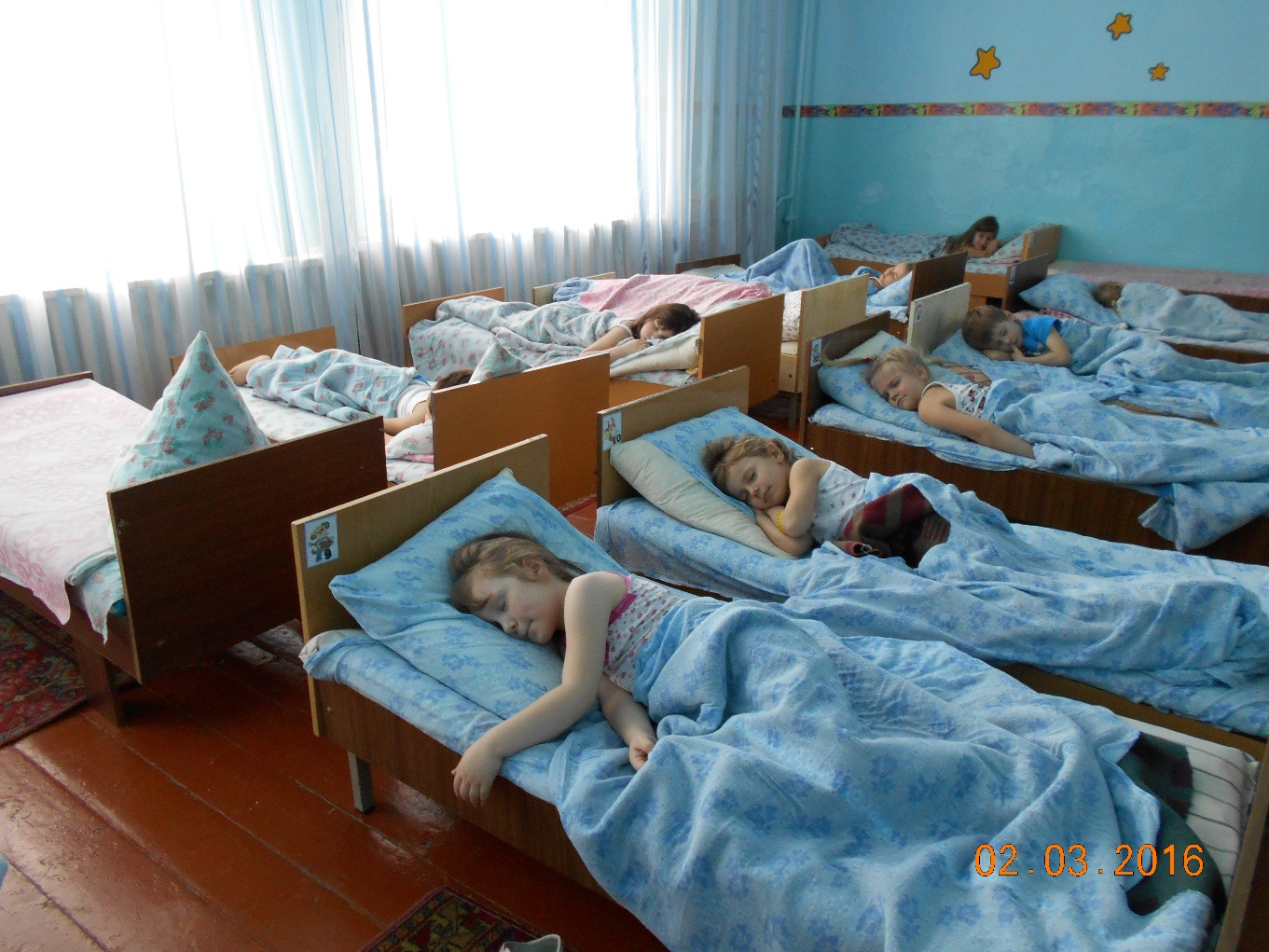 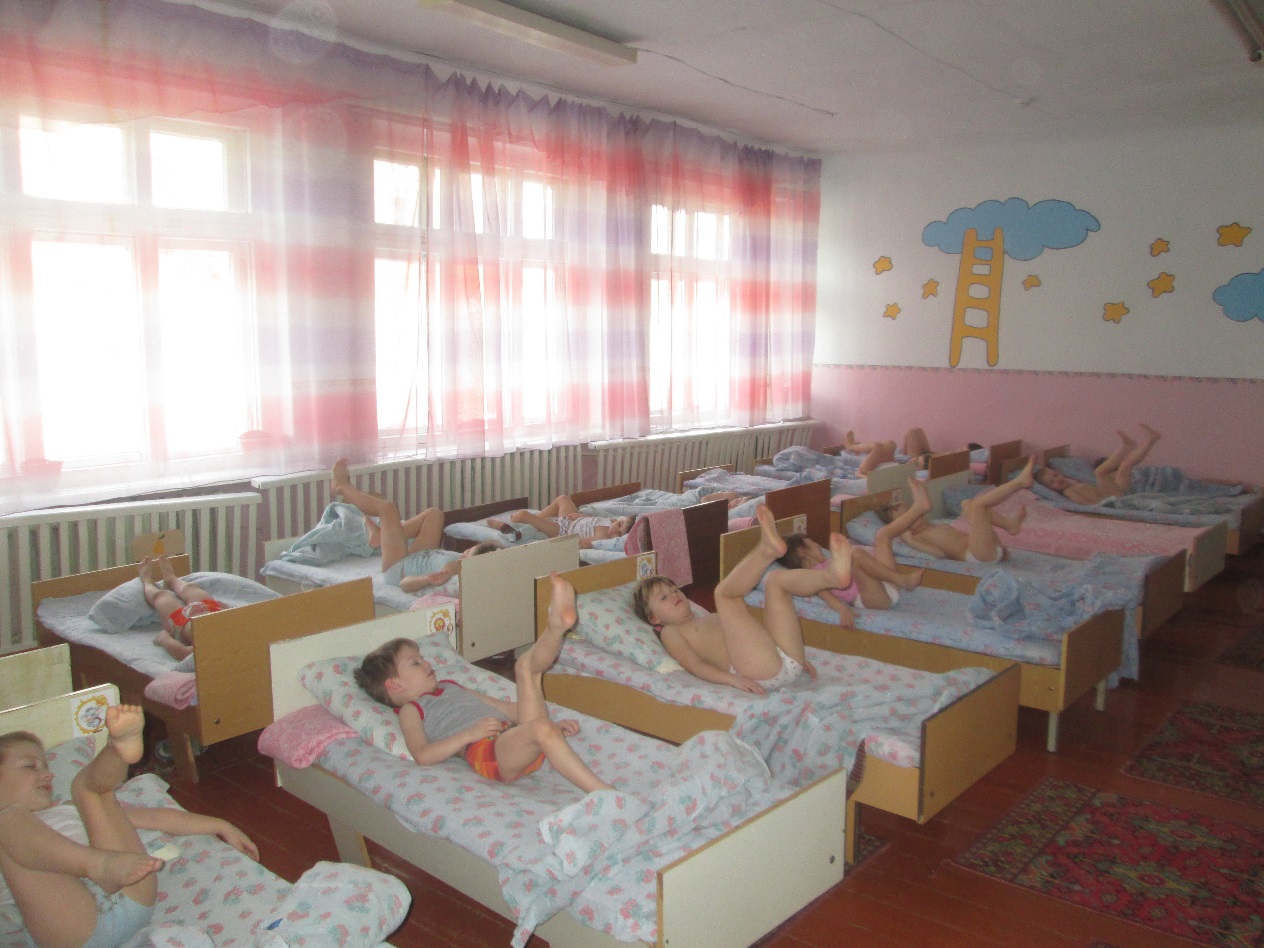 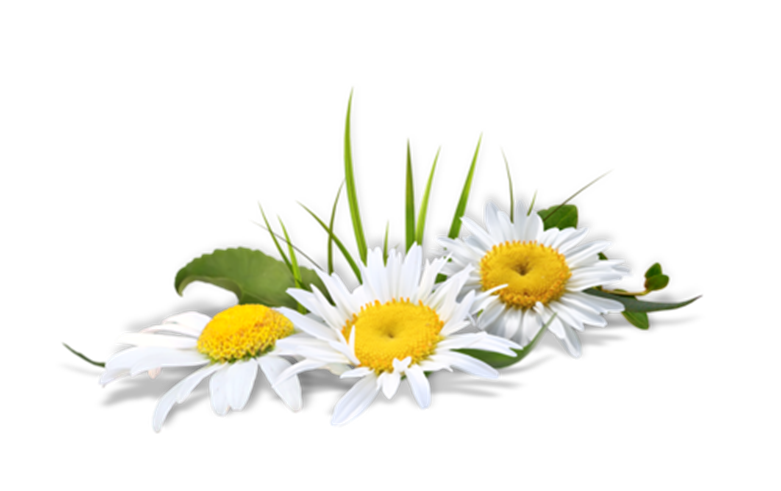 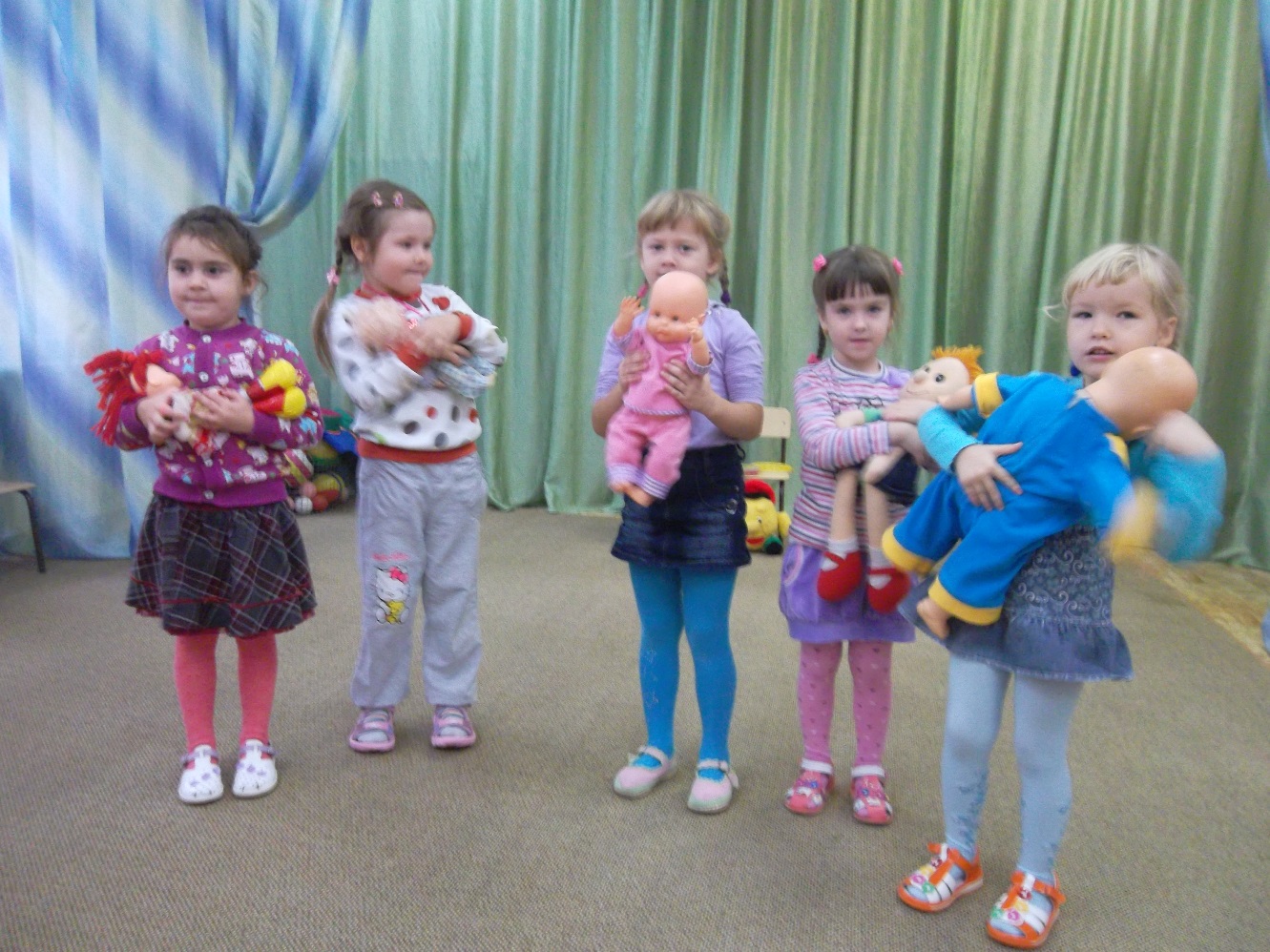 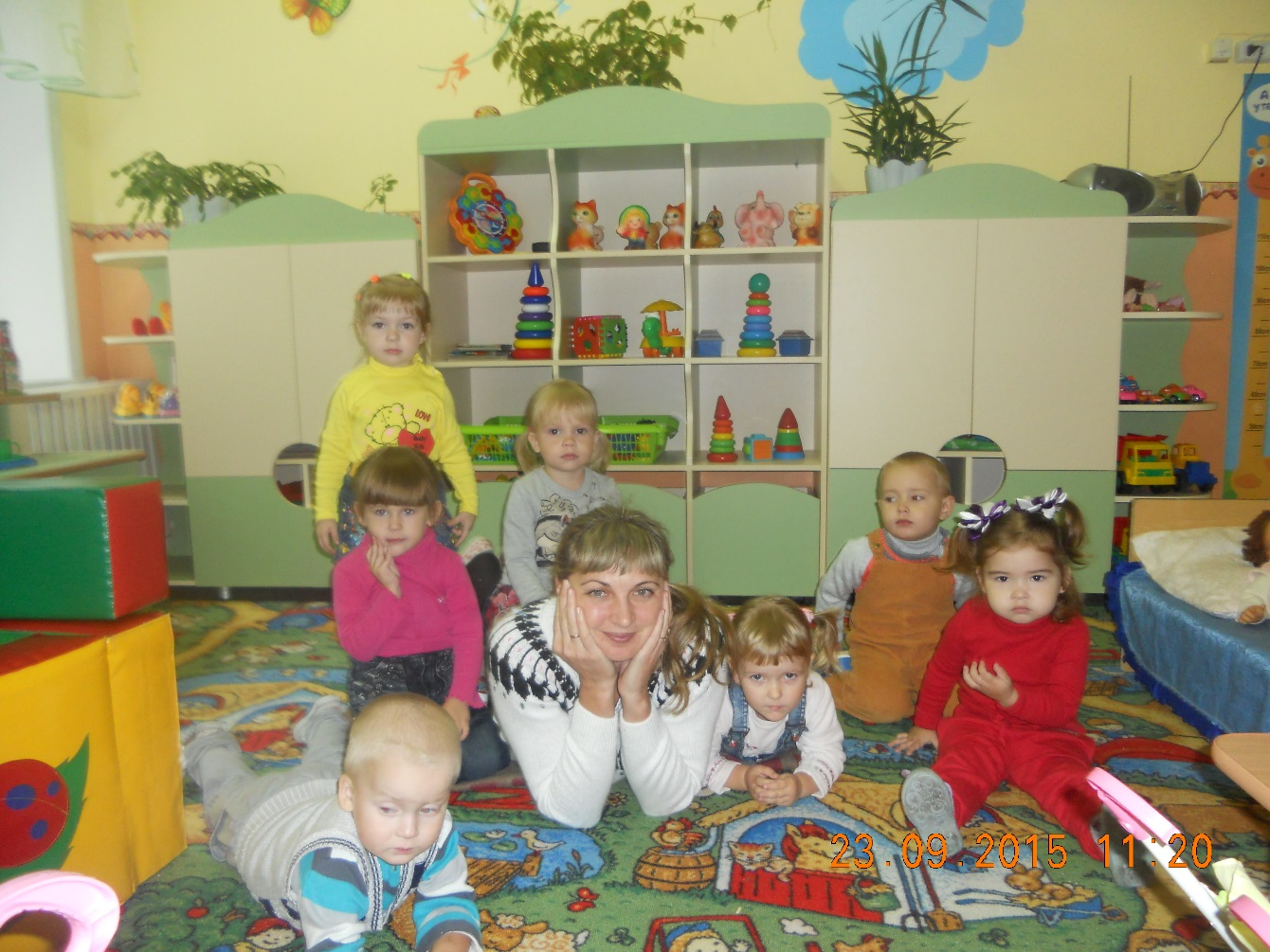 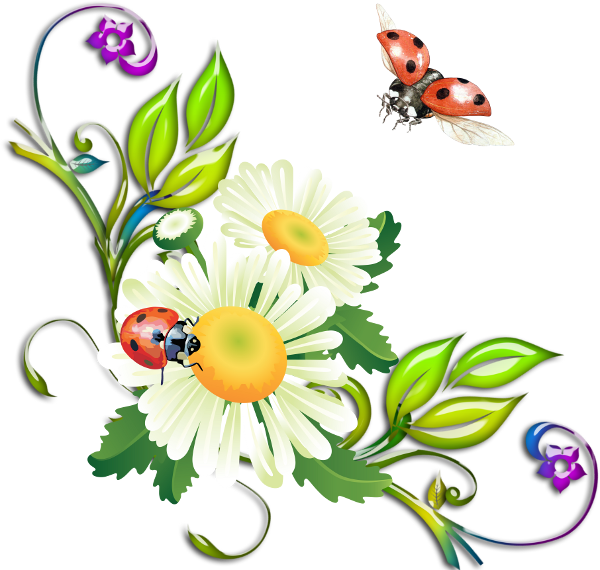 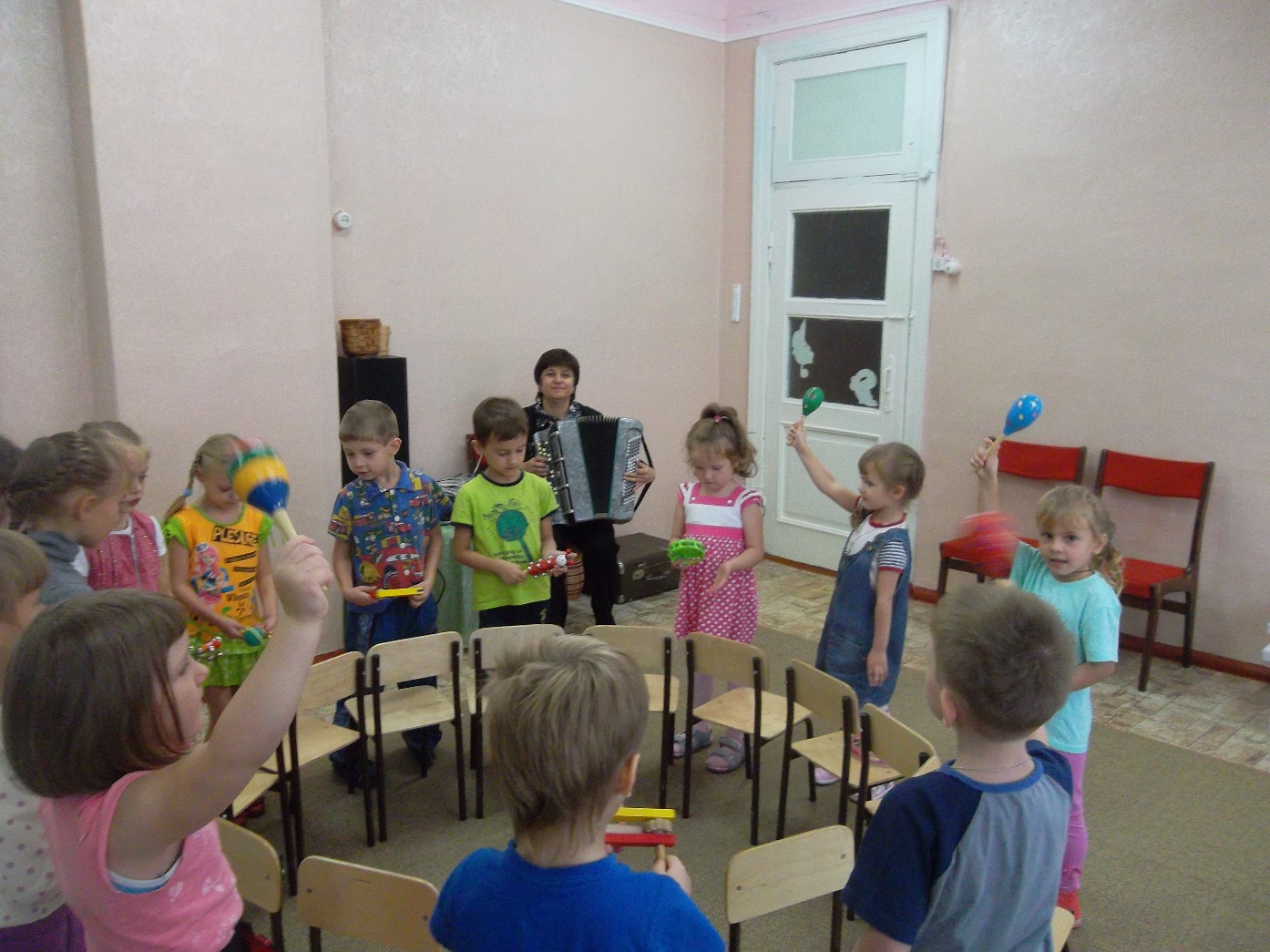 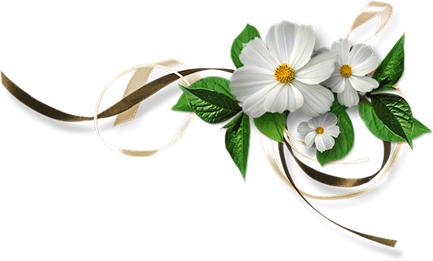 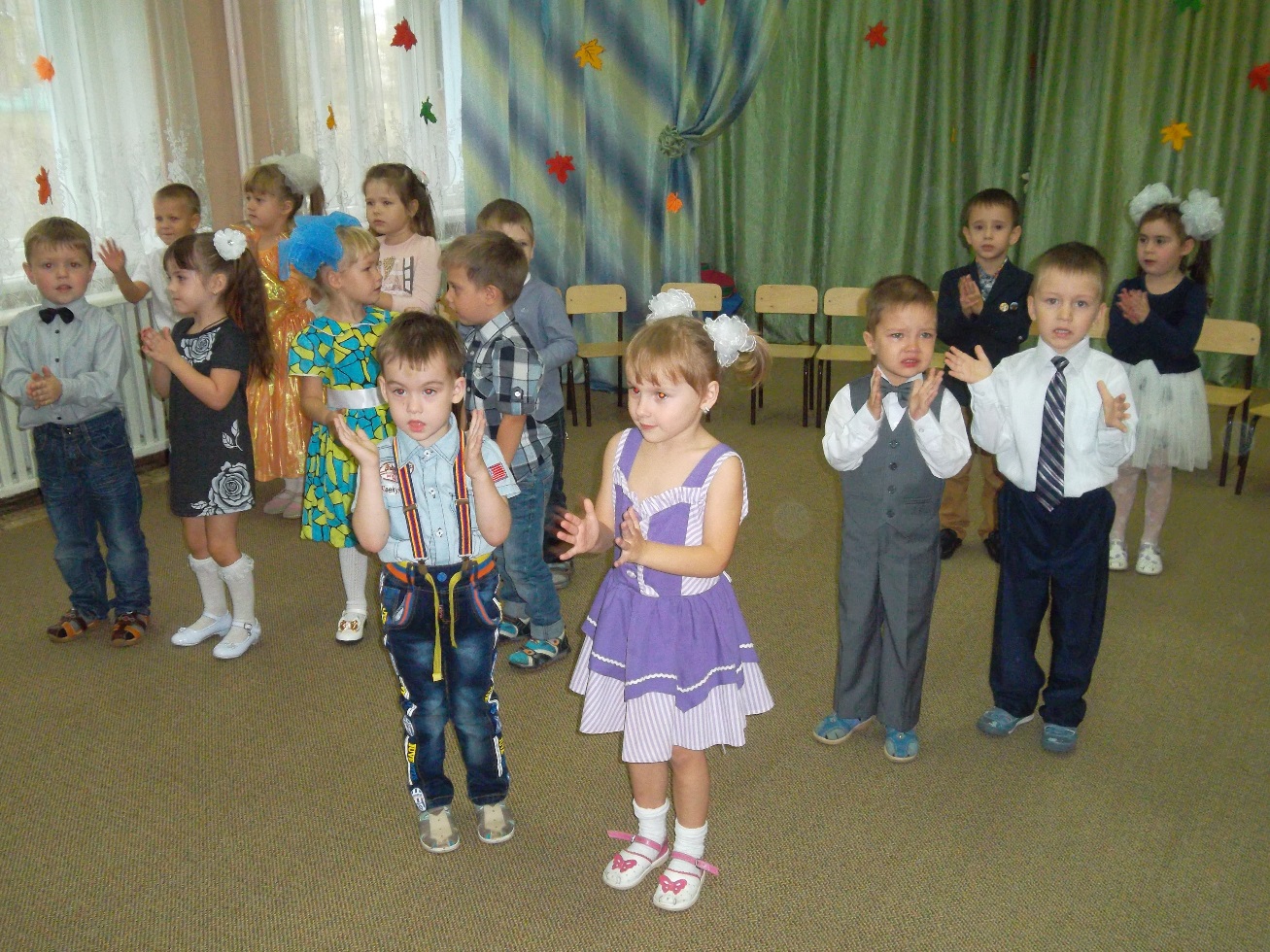 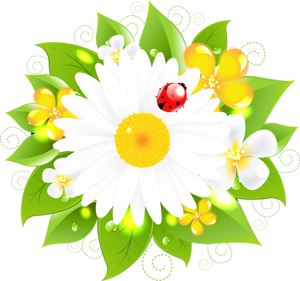 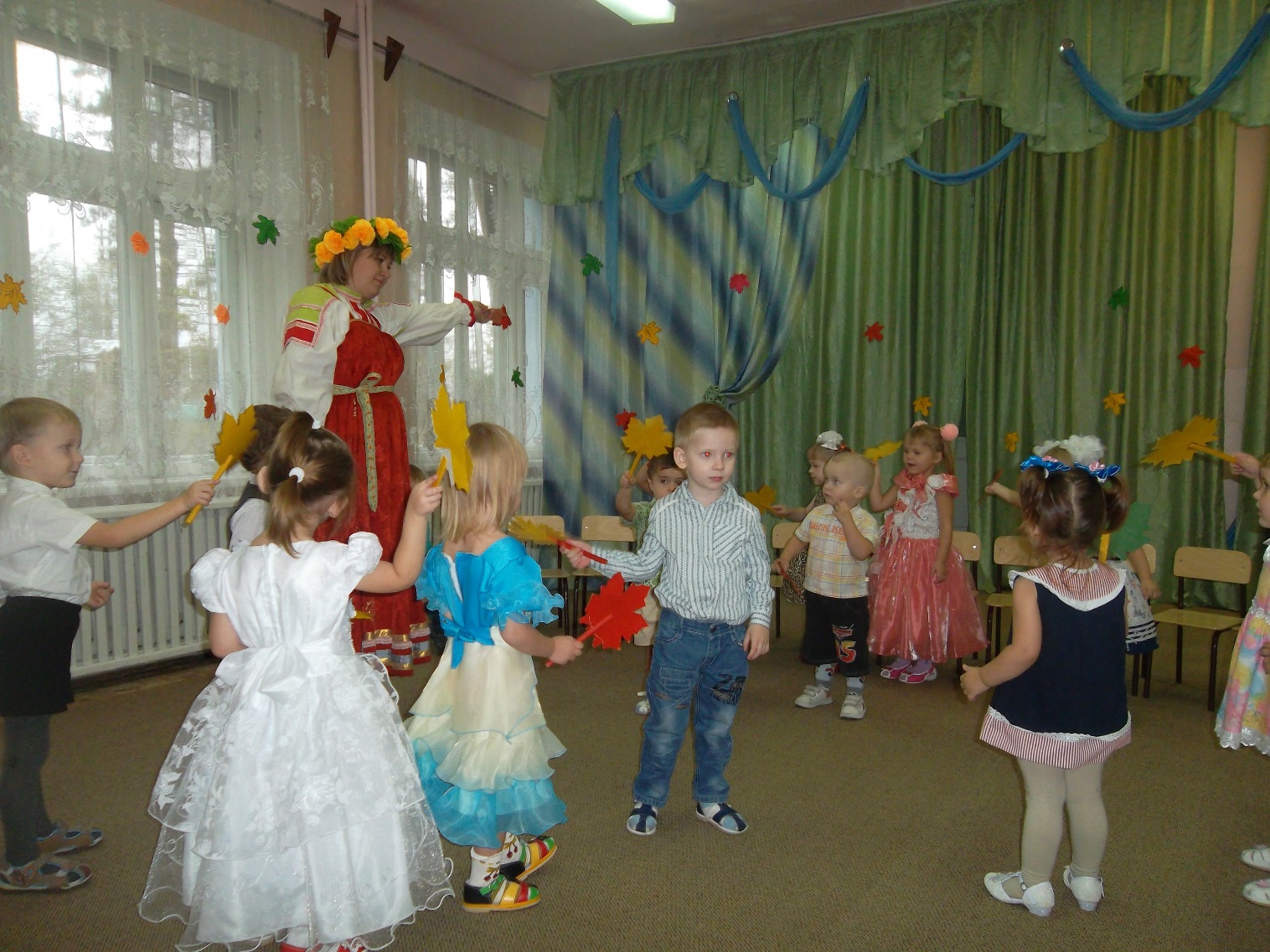 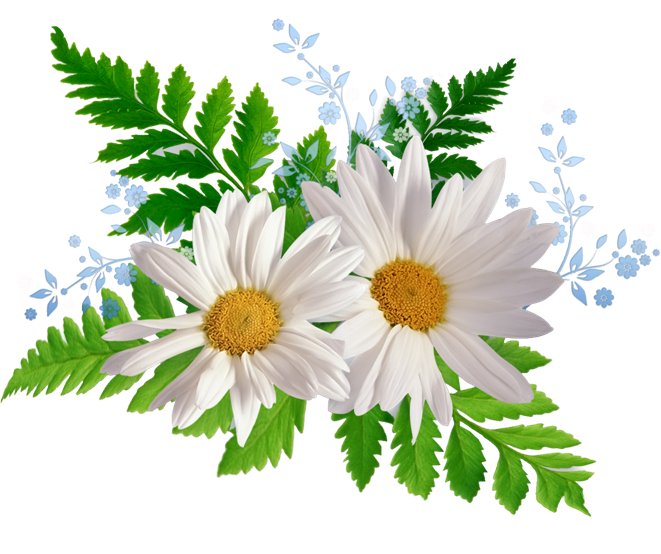 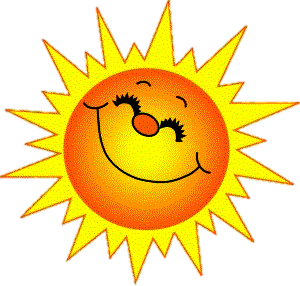 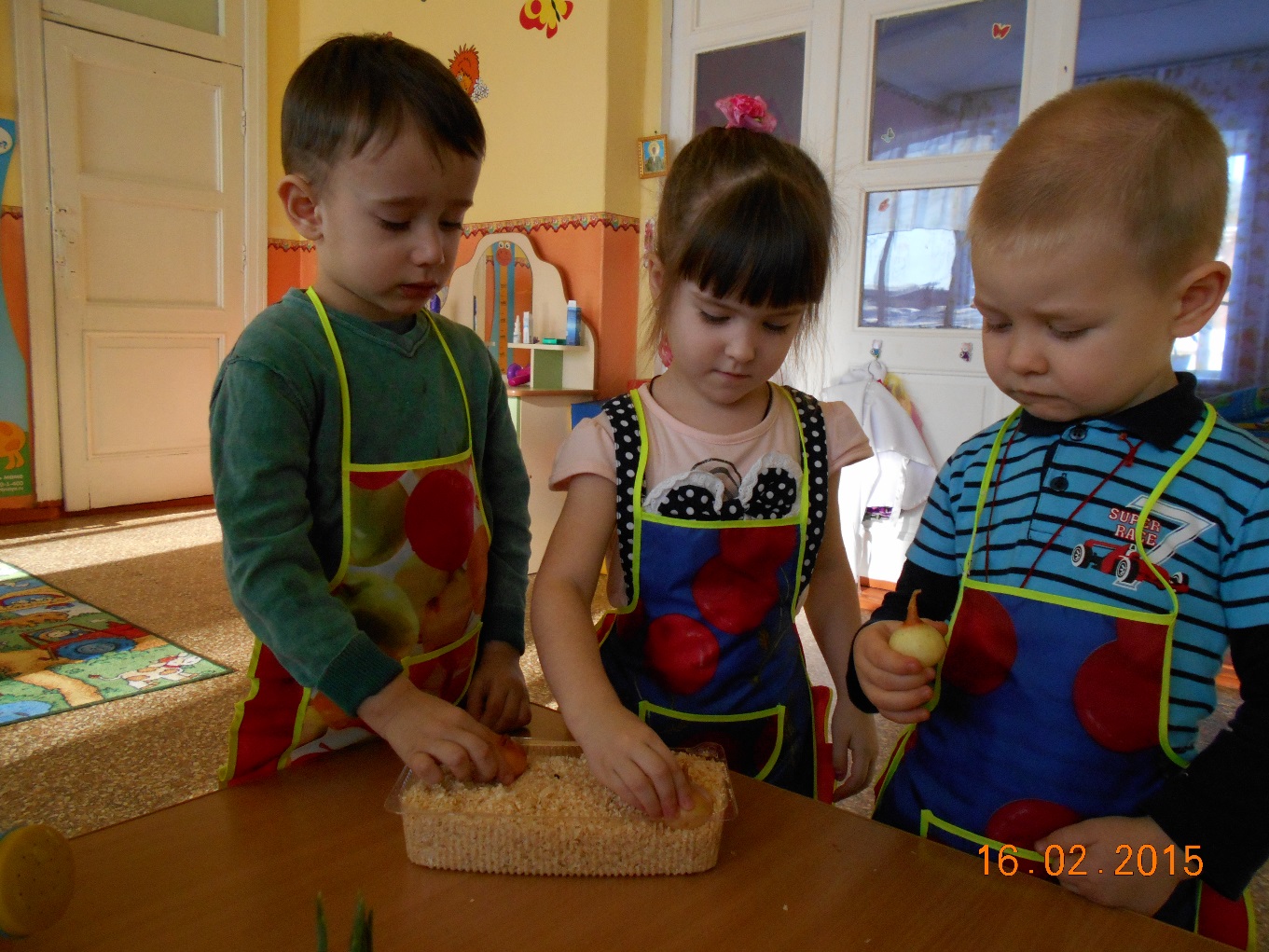 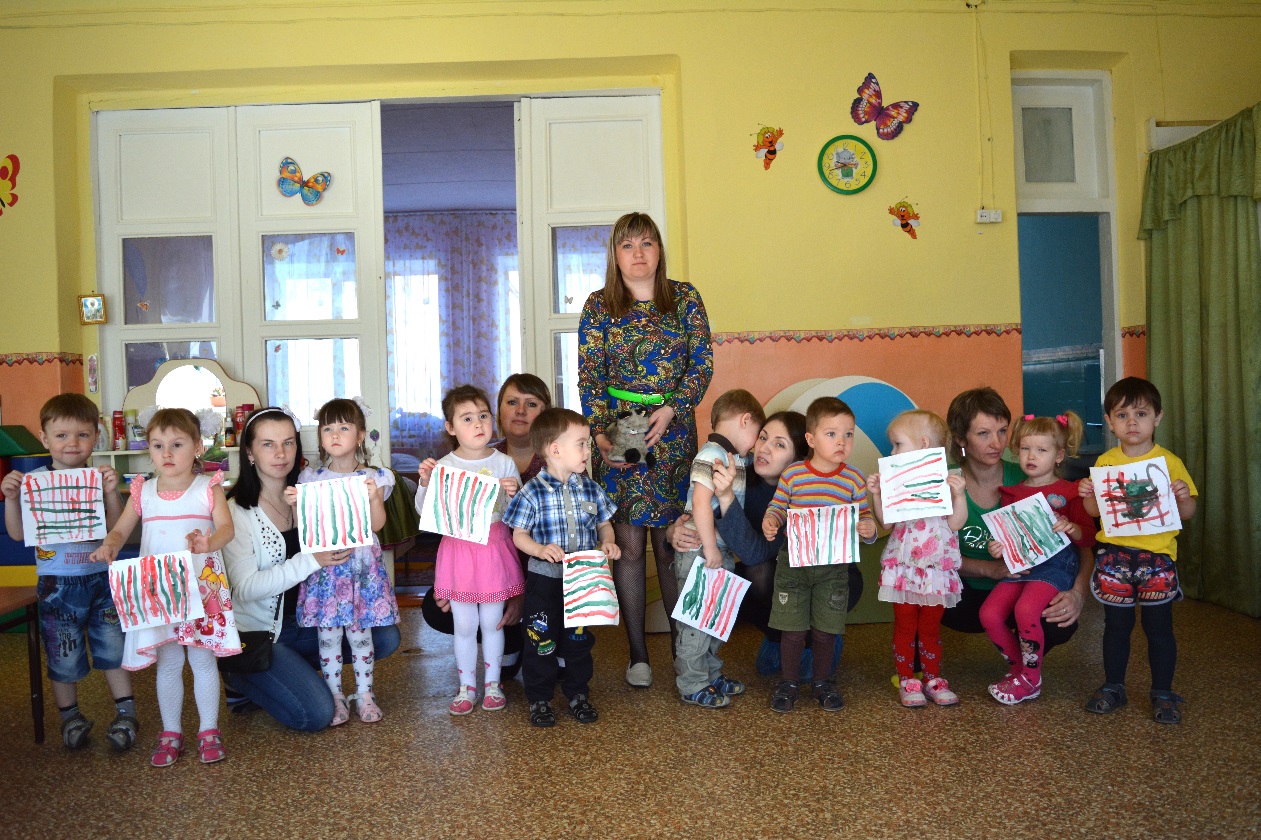 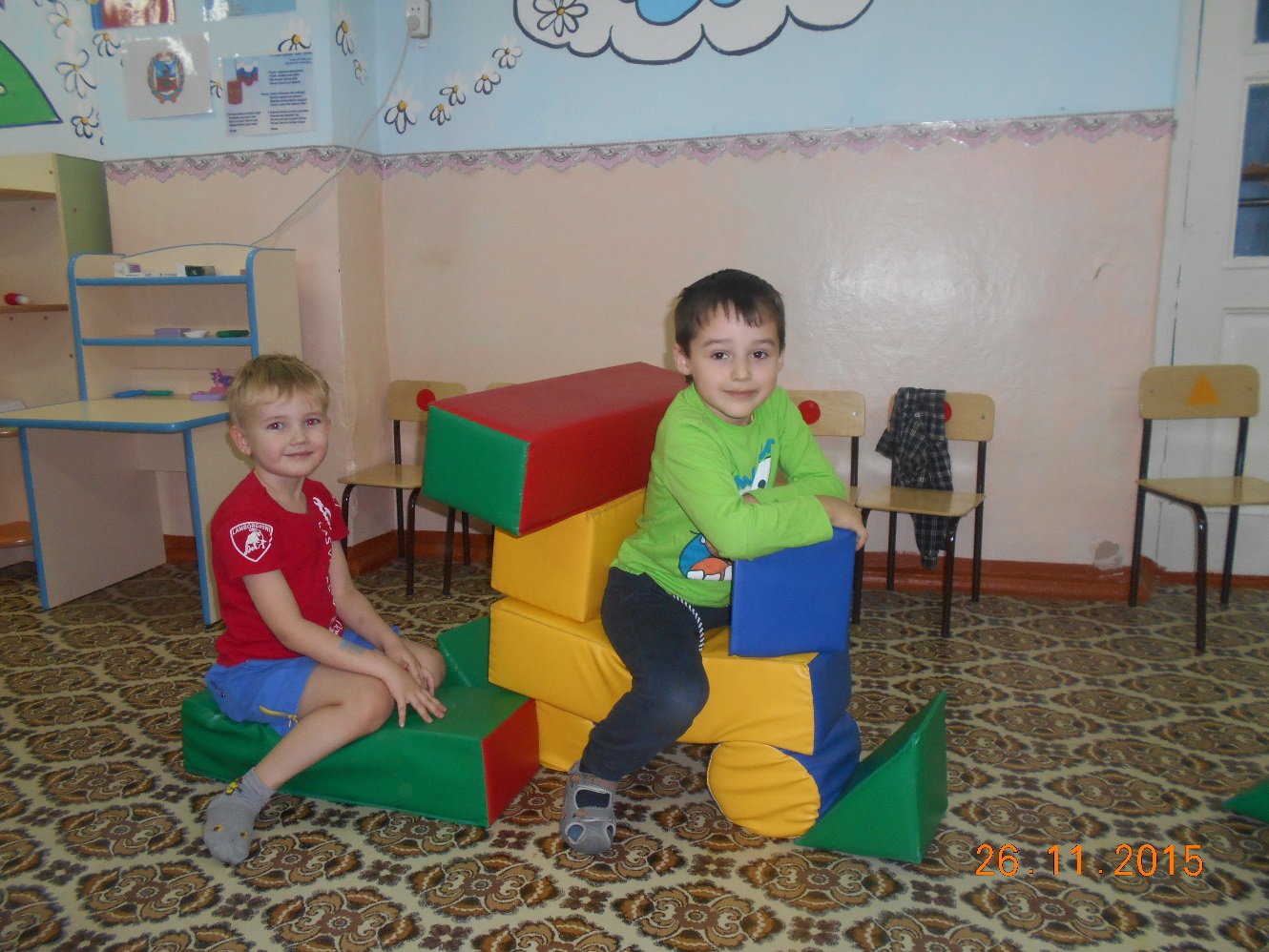 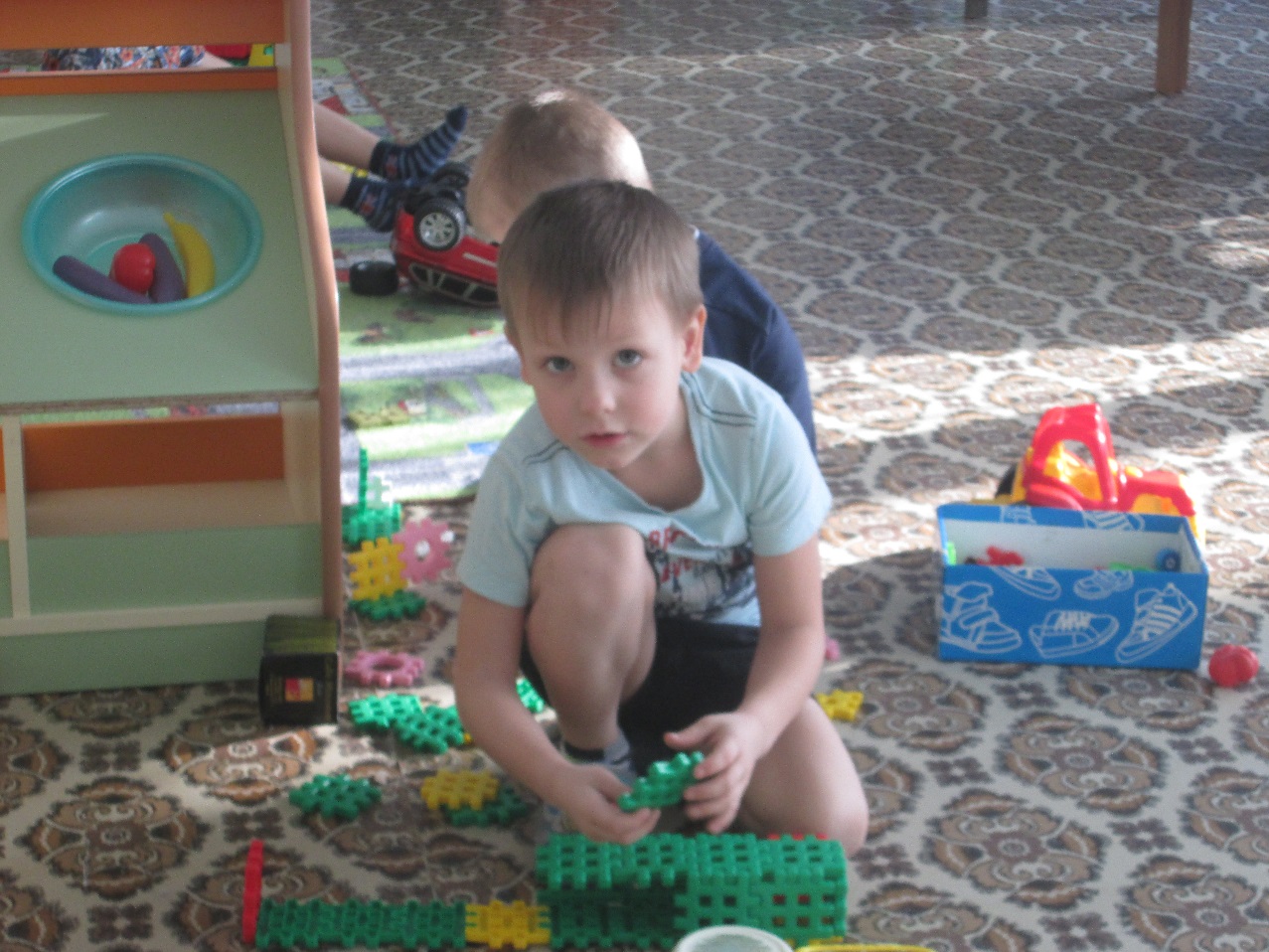 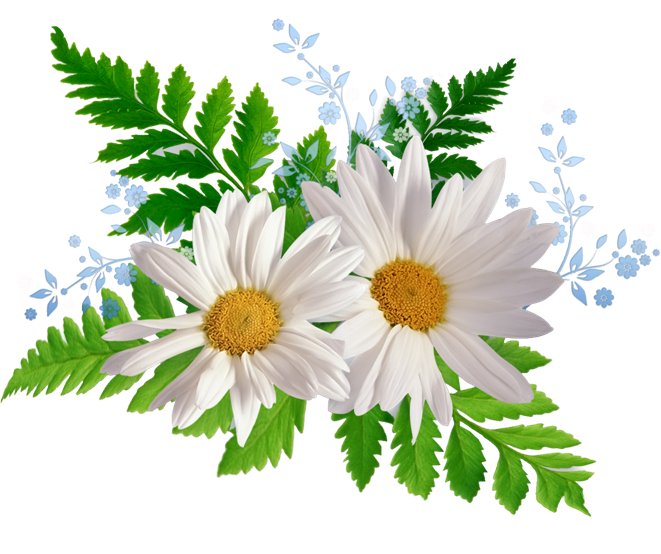 Спасибо за внимание
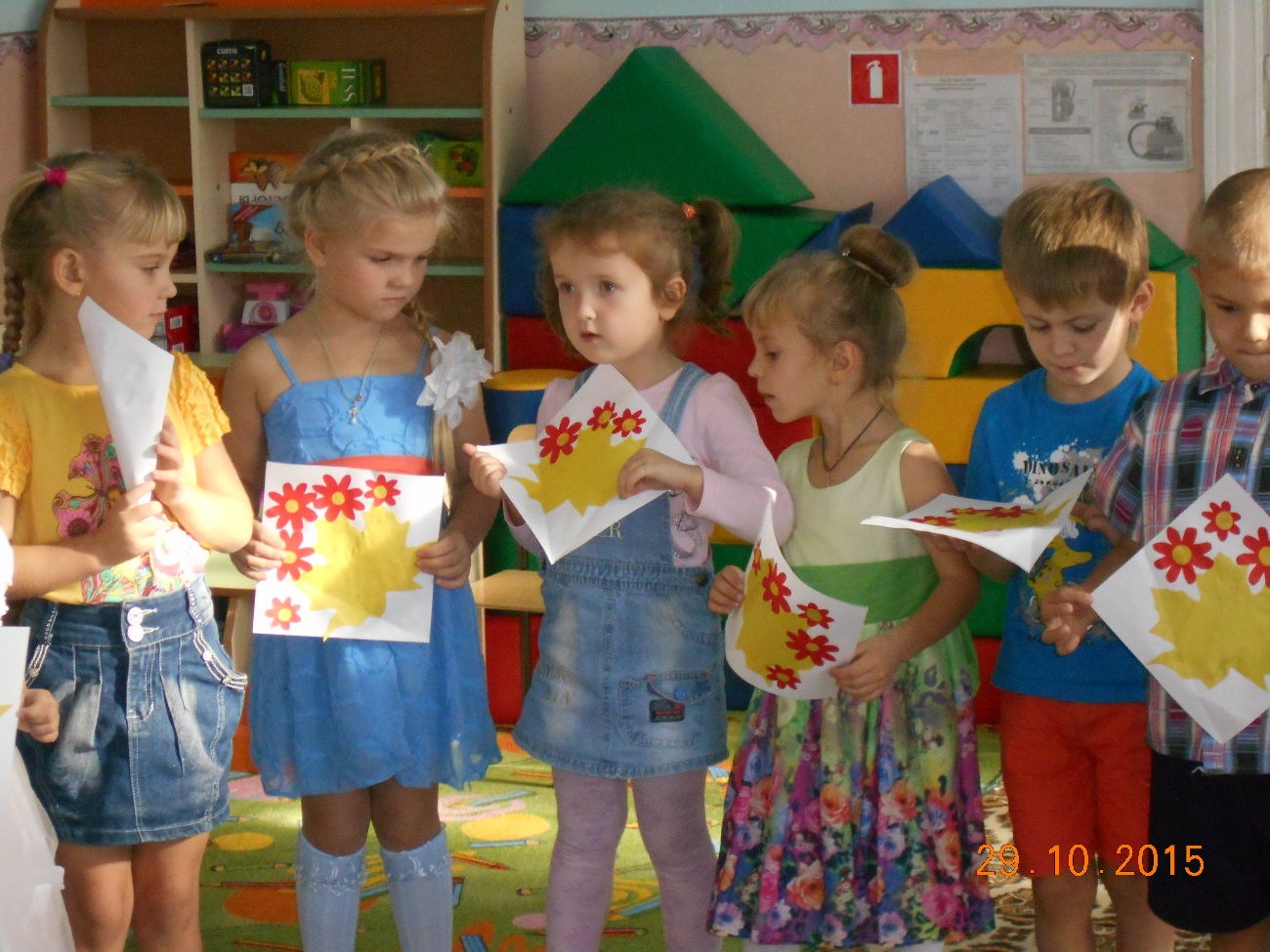 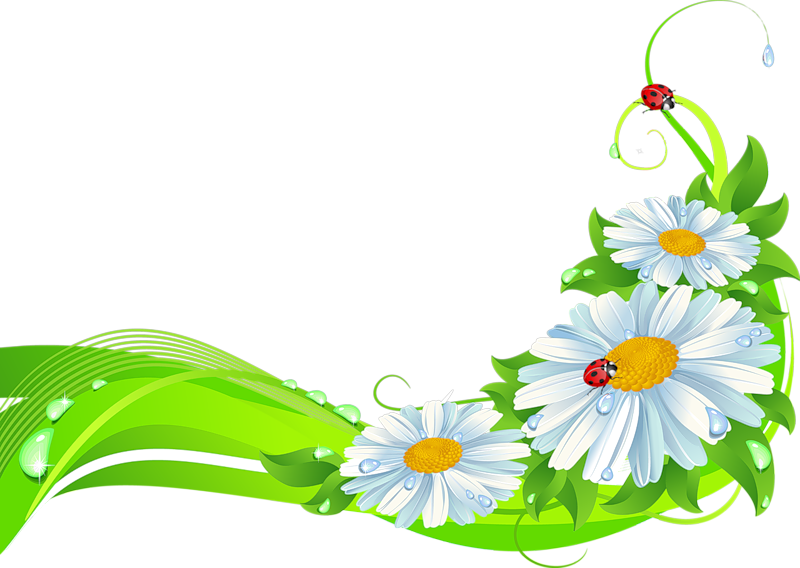